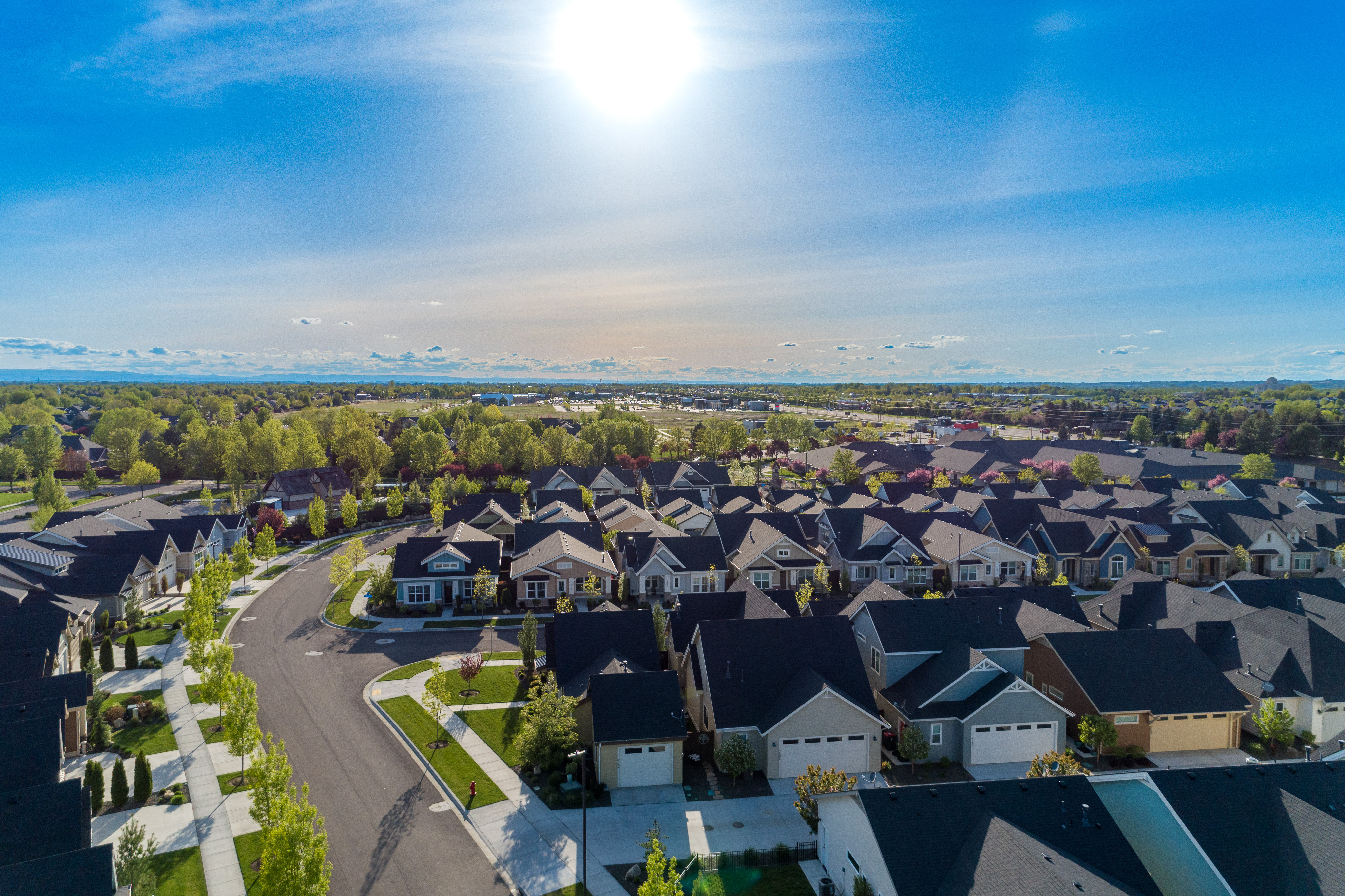 North Idaho: Time to be Normal
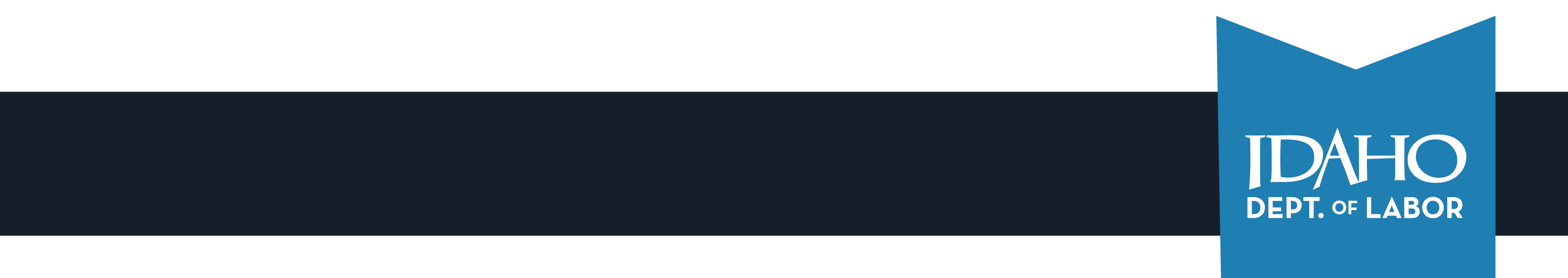 Sam Wolkenhauer, Labor Economist
October 2024
Inflation
Inflation is subsidingYear over Year CPI Growth
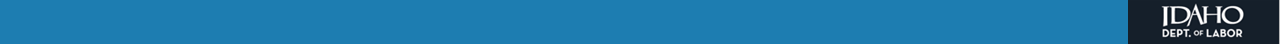 Source: Bureau of Labor Statistics
Labor Markets
Job Creation is SlowingNonfarm Employment, 3-Month Average Monthly Change (in Thousands)
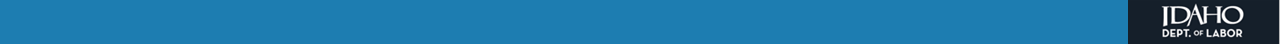 Source: US Bureau of Labor Statistics
Labor Markets
Local Job Growth PlateausNonfarm Employment, Coeur d’Alene MSA in Thousands
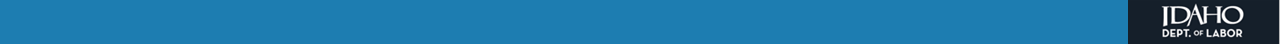 Source: Idaho Department of Labor
Labor Markets
Idaho Normalizes, Keeps GrowingNonfarm Employment, Idaho in Thousands
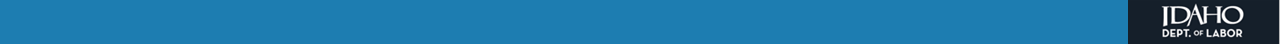 Source: Idaho Department of Labor
Labor Markets
Idaho Normalizes, Keeps GrowingNonfarm Employment, Idaho in Thousands
Pre-COVID
Trendline
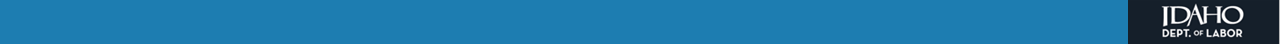 Source: Idaho Department of Labor
Labor Markets
Clear Signs of SofteningTotal Openings and Quits, (in Millions)
Job Openings
Voluntary Quits
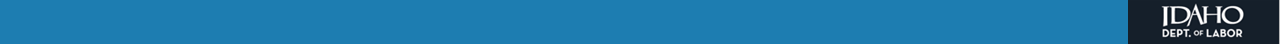 Source: US Bureau of Labor Statistics
Labor Markets
Wage Growth is SlowingAnnualized Wage Growth, Three Month Moving Average
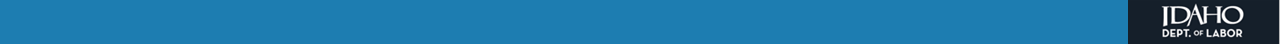 Source: Federal Reserve Bank of Atlanta
Labor Markets
Signs of Distress are LowLayoffs and Initial Unemployment Claims, in Millions
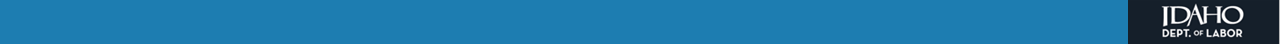 Source: Federal Reserve Bank of Atlanta
Spending
Consumers Keep SpendingReal Personal Consumption Expenditures, in Trillions
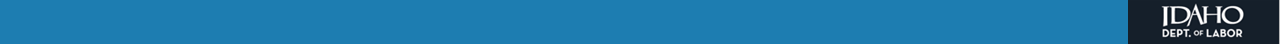 Source: US Bureau of Economic Analysis
Interest Rates
Mortgages Are Not Unwinding (Yet)30 Year Fixed Rate Benchmark Mortgage vs Outstanding Average Rate
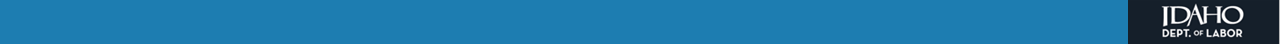 Source: Federal Housing Finance Agency, Freddie Mac, Federal Reserve
Prices
Listing Prices DivergeMedian Listing Price for Single Family Homes
Idaho
USA
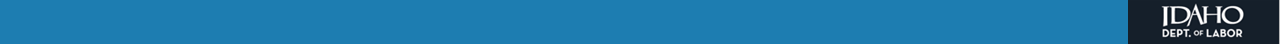 Source: National Association of Realtors, Federal Reserve
Demographics
Labor Force Growth has CrateredTen Year Rolling Average of Annual Labor Force Growth, USA
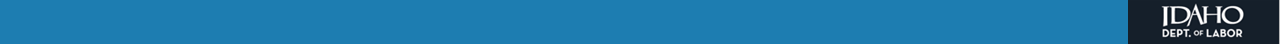 Source: Federal Reserve Bank of St. Louis
Demographics
Workers per Retiree are FallingRatio of Working Age Population (25-64) to Retiree (65+)
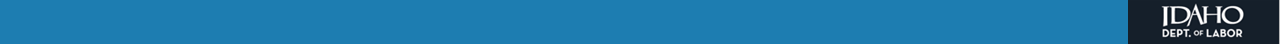 Source: Congressional Budget Office
Labor Force
Labor Force Growth Runs on Immigration Net Change in Native Born Labor Force vs Foreign Born
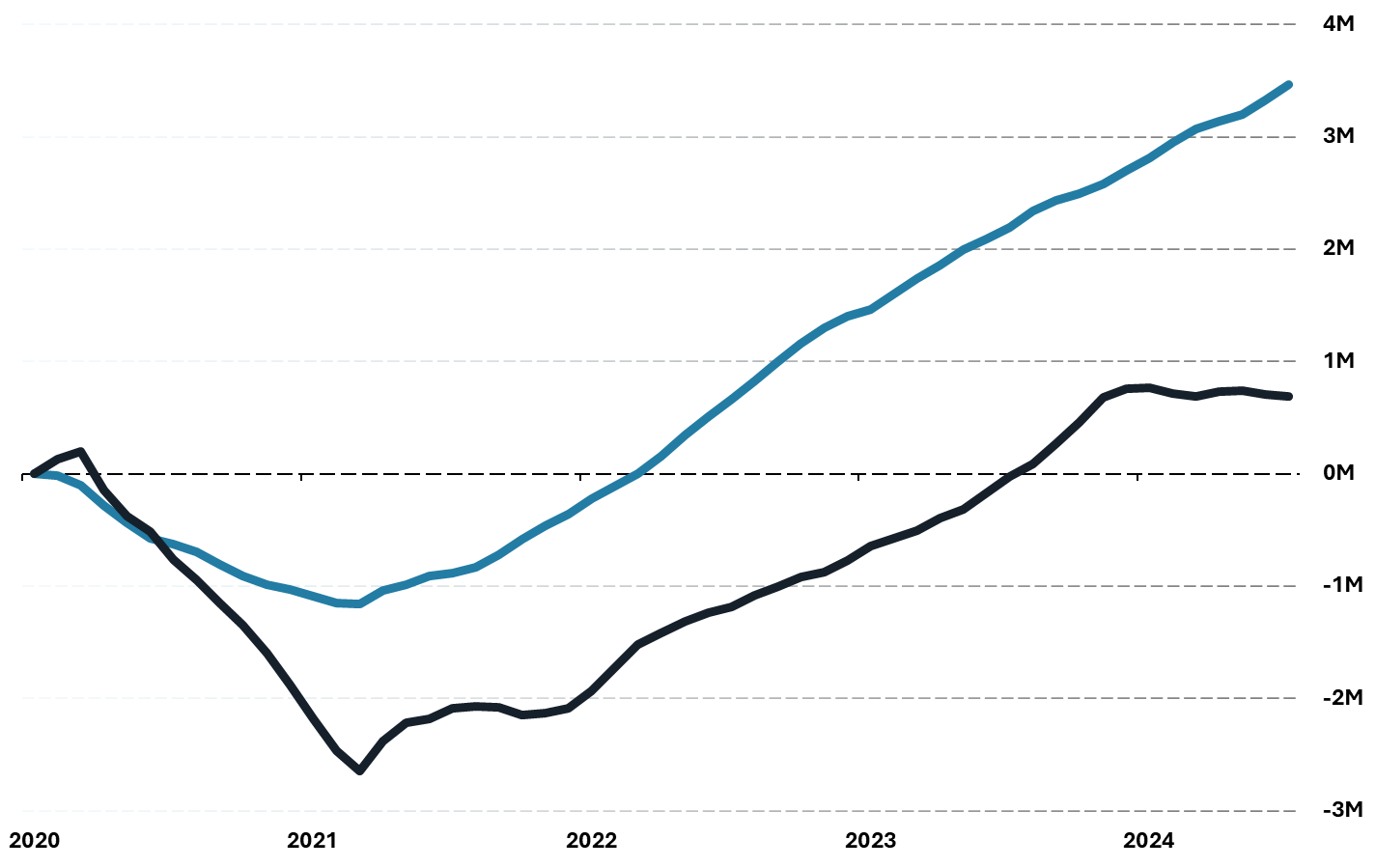 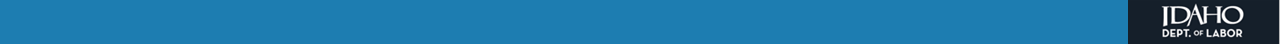 Source: US Bureau of Labor Statistics
Big Picture: Normalizing in Idaho?
Many labor market indicators are softening, but this is relative to an abnormally tight economy in 2021/22. Idaho is not flashing signs of economic distress. 
The housing market has not unwound, with affordability in Idaho remaining very low. 
Demographic issues remain and will remain long after pandemic era effects.Bottom Line: Idaho seems to be getting its old (2018ish) economy back.
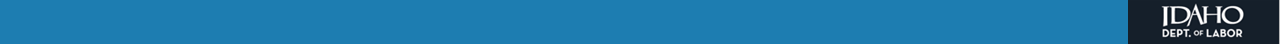 For more information on Idaho’s workforce,
please visit LMI.IDAHO.GOV


Questions?


Sam Wolkenhauer
Samuel.Wolkenhauer@labor.idaho.gov
(208) 457-8789 ext. 4451
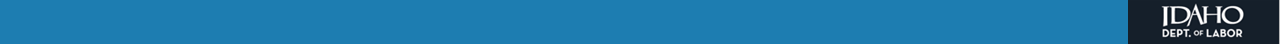